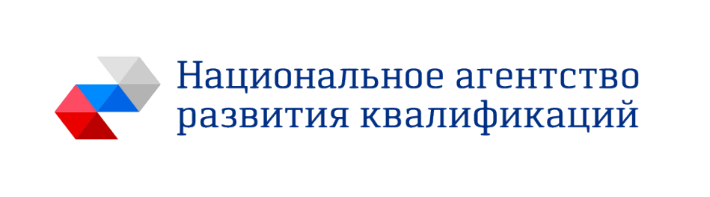 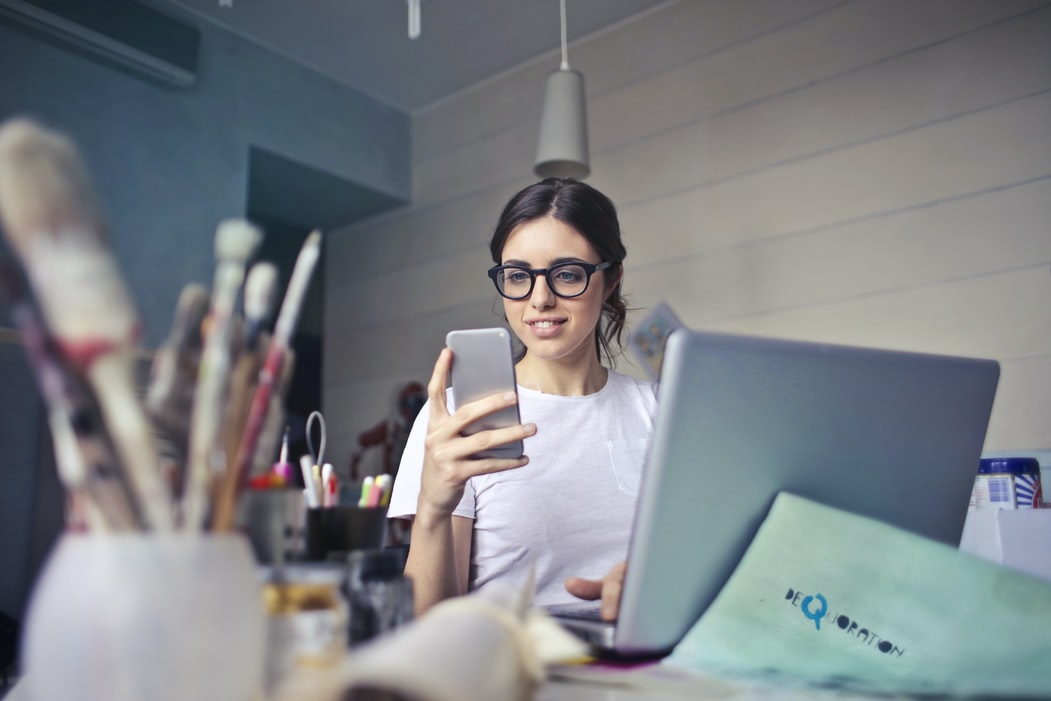 ВНЕДРЕНИЕ УЧЕБНОЙ ДИСЦИПЛИНЫ 
«КАРЬЕРНОЕ МОДЕЛИРОВАНИЕ: 
КАК ИСПОЛЬЗОВАТЬ ЭЛЕКТРОННЫЙ УЧЕБНИК?
Ольга Фридриховна Клинк, руководитель Базового центра подготовки кадров
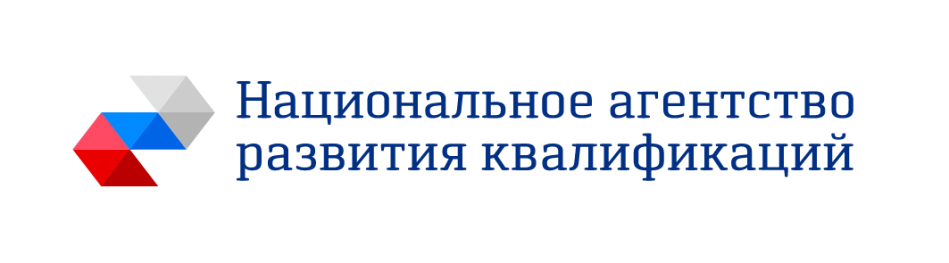 ЭЛЕКТРОННЫЙ УЧЕБНИК
ИНТЕРАКТИВНЫЙ ЭЛЕКТРОННЫЙ УЧЕБНИК«КАРЬЕРНОЕ МОДЕЛИРОВАНИЕ: ОТ ЦЕЛИ К РЕАЛИЗАЦИИ»
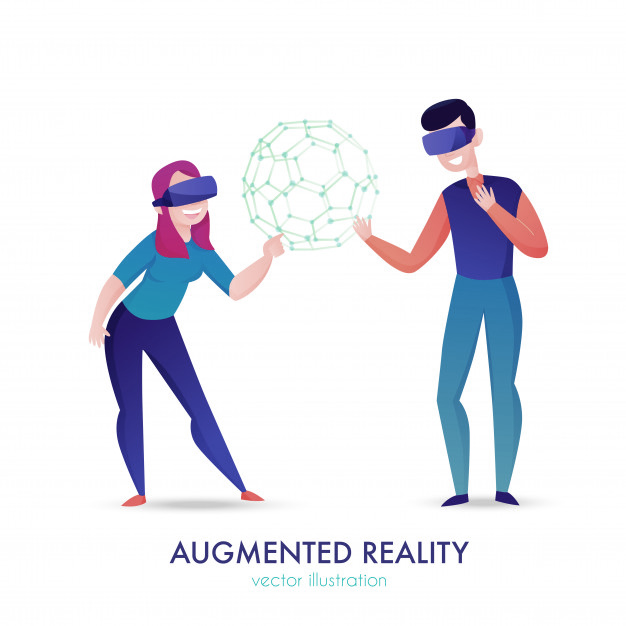 Карьерное моделирование
квалификация
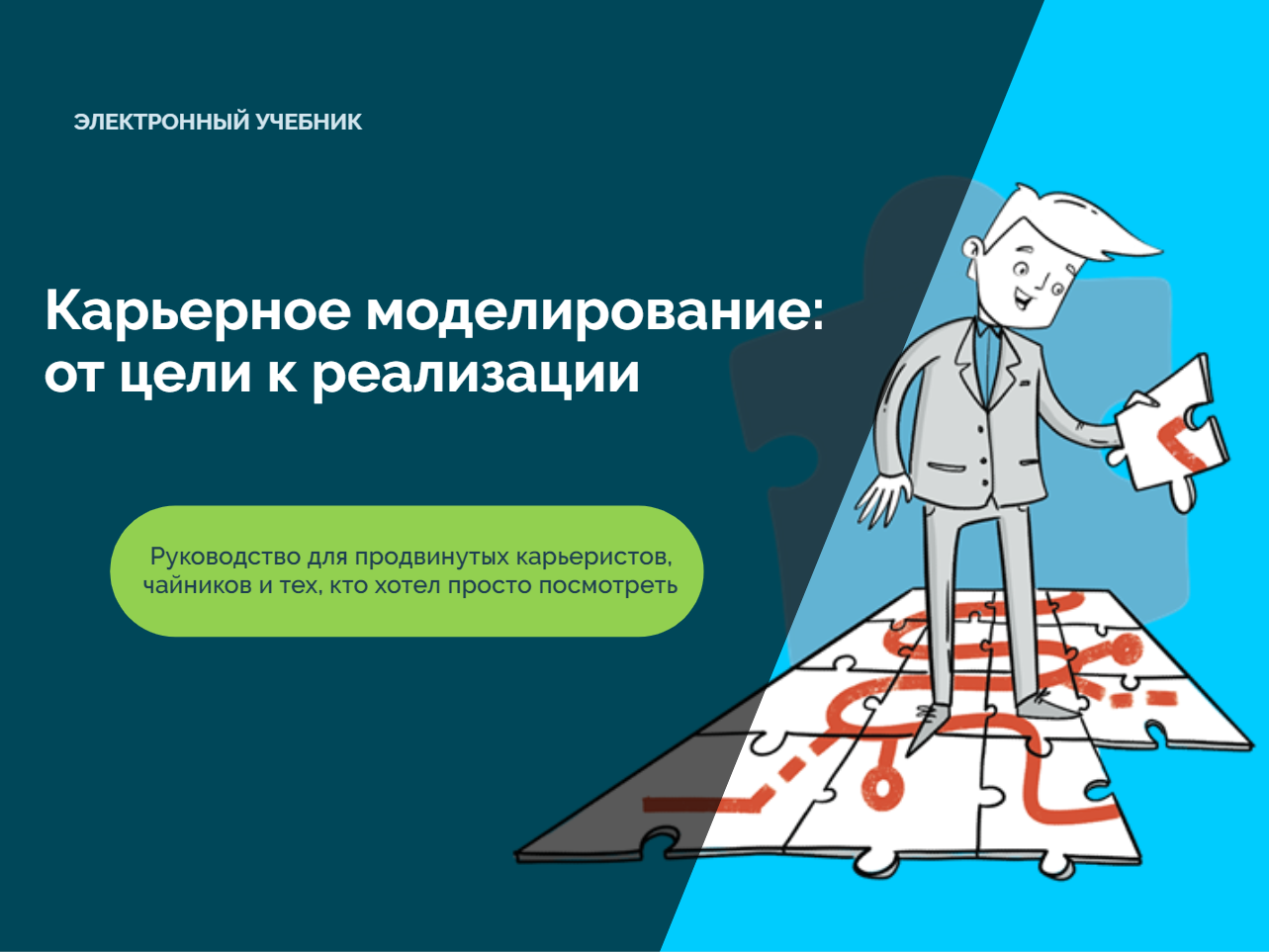 опыт
мотивация
успех
требования
ОТКРЫТЬ ЭЛЕКТРОННЫЙ УЧЕБНИК
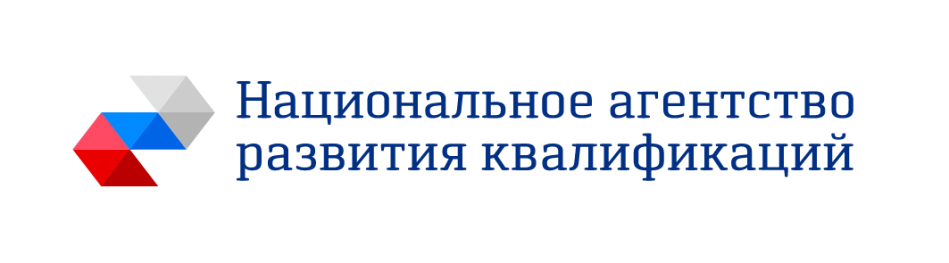 ВИДЕО
«Национальная система квалификаций- ключ к карьере»
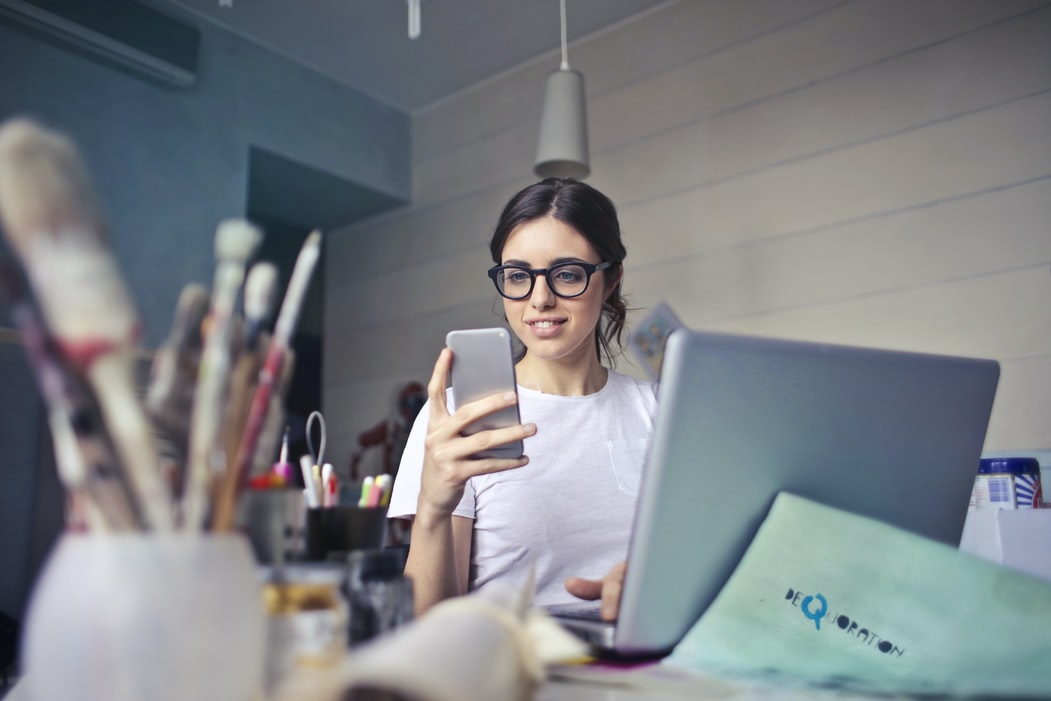 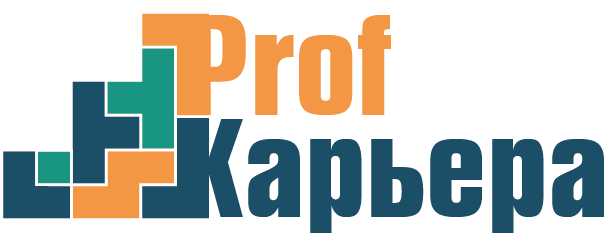 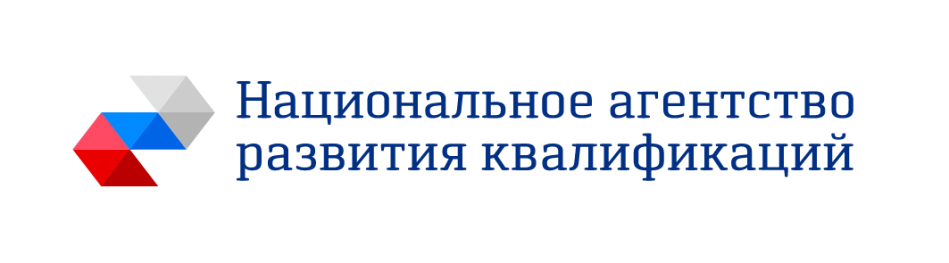 109240, Москва, Котельническая набережная, 17
Тел.: +7 (495) 966-16-86
E-mail: info@nark.ru
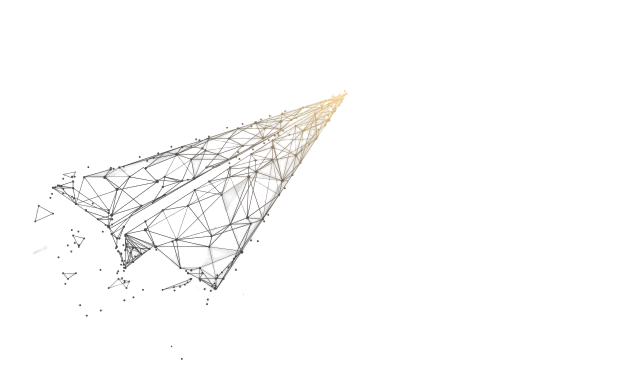 https://nark.ru/
https://bc-nark.ru